«Методы и формы раннего формирования основ культуры дошкольников, культуры семейного воспитания, толерантного поведения и восприятия национальных ценностей»
ГОУ ТО «Суворовская начальная 
общеобразовательная школа»
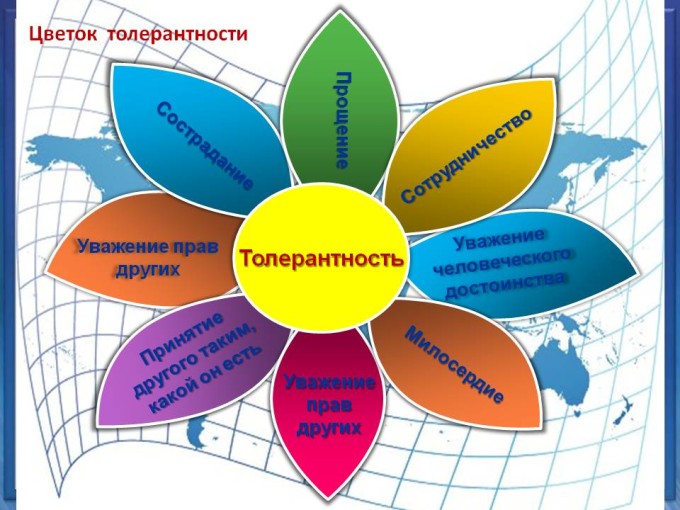 Уважаемые коллеги!
Мы рады приветствовать Вас. 
Проблема, которая станет предметом нашего обсуждения, весьма актуальна 
«Как воспитать толерантного человека?» Необходимость ее решения продиктована тем, что толерантность человека, выходящего в большую жизнь, является фактором социализации и в значительной мере определяет успешность жизненного пути человека
Толерантная личность:
терпимый и терпеливый;
 считающийся с чужими мнениями и интересами;
 умеющий решать конфликты путем убеждения и взаимопонимания;
приветливый и заботливый, вежливый и деликатный;
 уважающий окружающих и уважаемый ими;
 уважающий права свои и других, умеющий слушать и слышать;
 заботливый, сострадающий, поддерживающий;
 патриот своей Родины, заботящийся о ее
     процветании;
 человек, берегущий природу и культуру;
 трудолюбивый, успешный, независимый, 
      счастливый.
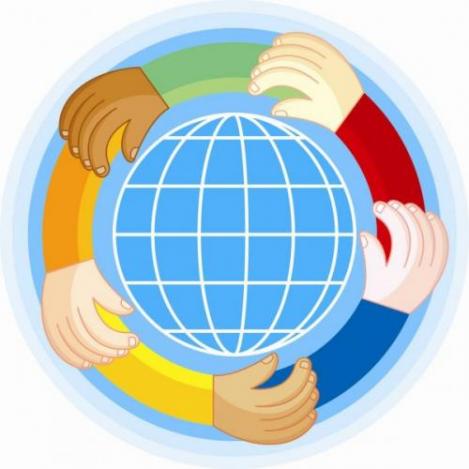 Для формирования привычек нравственного поведения у детей  дошкольного возраста: можно выделить 3 группы методов.
1. Методы, обеспечивающие формирование нравственного сознания (суждений, оценок).
2. Методы создания у детей практического опыта социального поведения.
3. Методы, формирующие 
нравственные чувства, эмоции 
и отношения у детей.
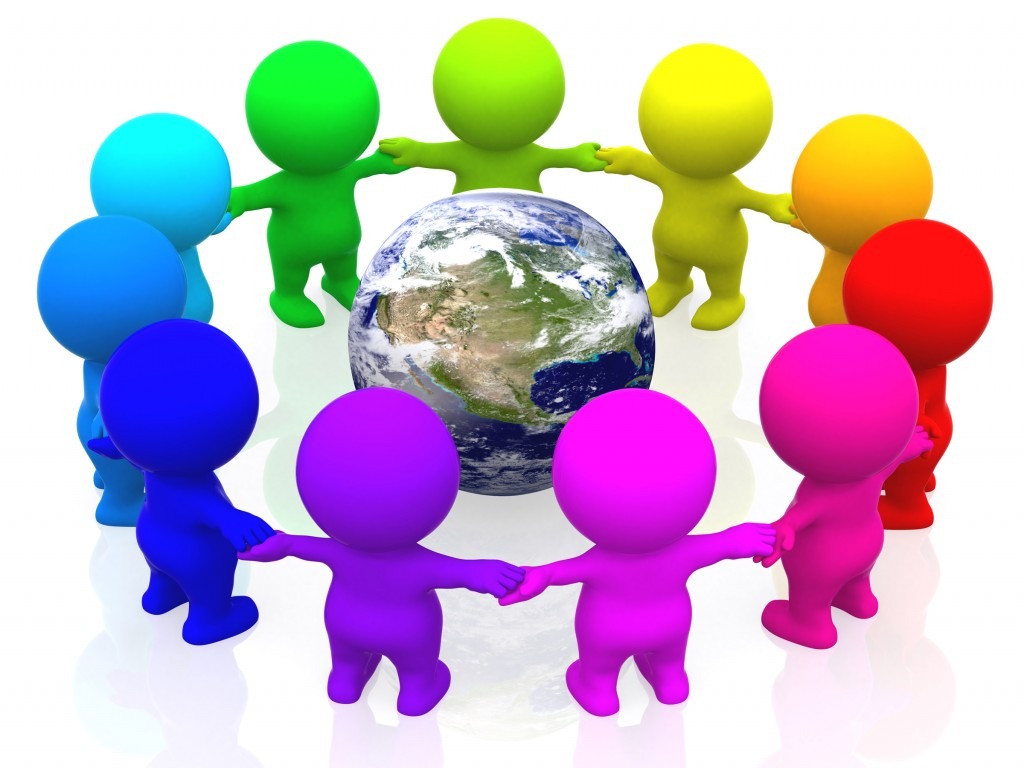 Первая группа методов:Методы, обеспечивающие формирование нравственного сознания (суждений, оценок)
метод беседа; 
художественная литература;
игра;
наглядные методы.
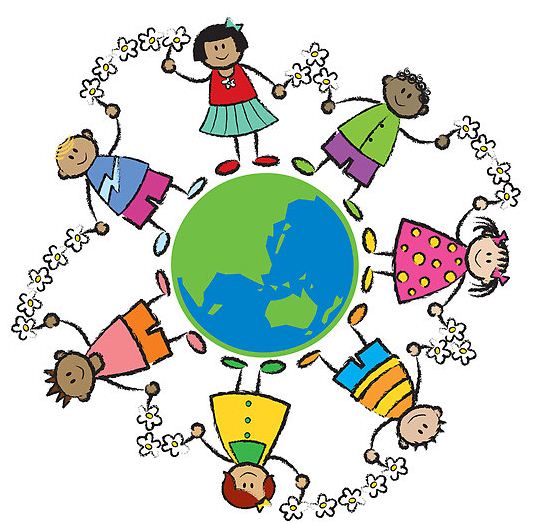 Вторая группа методов:   Методы создания у детей практического опыта социального поведения
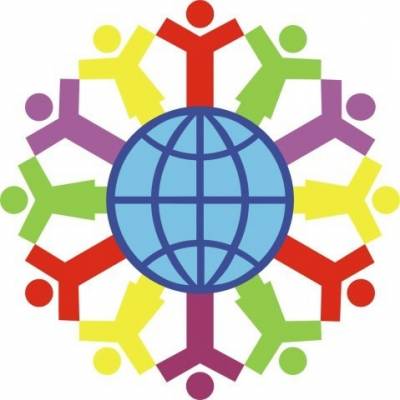 метод научения ребенка положительным формам поведения, воспитание нравственных привычек; 
целенаправленное наблюдение, организованное педагогом с последующим обсуждением;
личный пример авторитетного взрослого.
Третья группа методов:Методы, формирующие нравственные чувства, эмоции и отношения у детей
поощрение положительного поведения ребенка, с целью дальнейшего закрепления данных поступков;
высказывание неодобрения отрицательных поступков;
оценка только поступка, 
    а не личности ребенка.
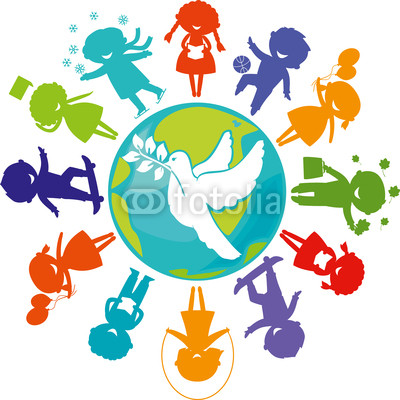 В содержании воспитания толерантности в дошкольном возрасте выделяют три этапа
ознакомление ребенка с правами и обязанностями людей;
полученные знания эмоционально окрасились, закрепились у ребенка, перешли в мотивы поступков, приобрели побудительную силу;
ребенок уже сам обращает 
внимание на свое поведение, 
анализирует и оценивает его.
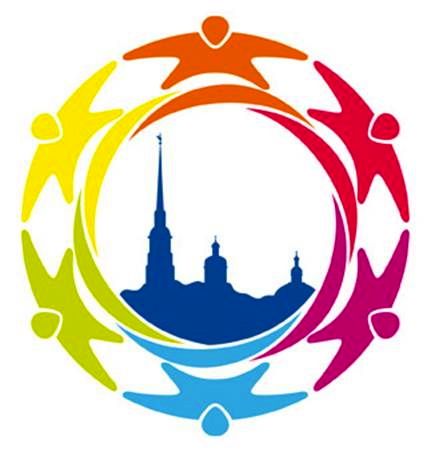 Ни один из этапов по воспитанию толерантности нельзя считать замкнутым, полностью освоенным.
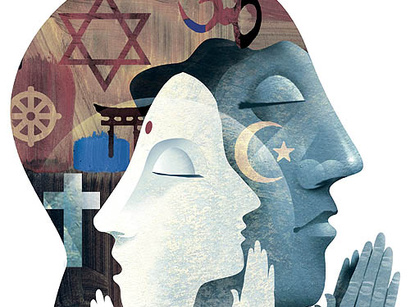 Работу по воспитанию толерантности педагогу необходимо проводить не только в сотрудничестве с другими специалистами, но и в тесном контакте с родителями.
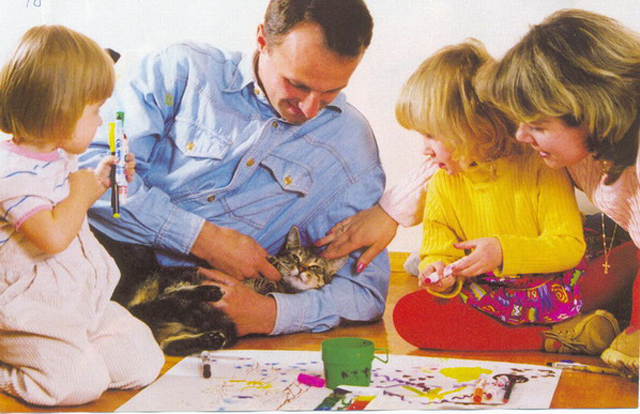 Вся работа строится в трех направлениях
1. Работа с детьми.
2. Работа с родителями.
3. Работа родителей
        с детьми.
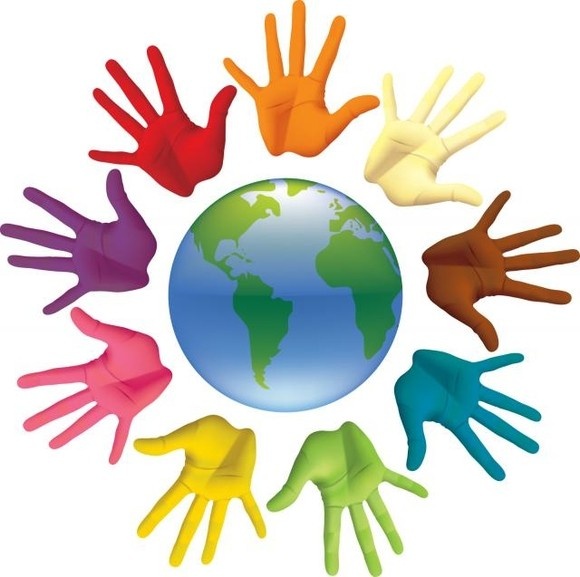 Работа с детьми.
1) проведение праздников и других массовых форм с целью знакомства детей с культурой и традициями своего народа и народов мира; театрализованной деятельности дошкольников;
2) сюжетно-ролевые игры дошкольников;
3) национальные подвижные игры;
4) проведение народных праздников;
5) изучение народных праздников ближайших стран-соседей;
6) знакомство детей с традициями народов разных стран;
7) знакомство детей с традициями 
    празднования Нового Года, 1 мая, 1 апреля 
    в разных странах;
8) игры-занятия, созданные на материалах 
     сказок разных народов;
9) сочинение сказок и историй самими детьми;
 инсценировки сказок.
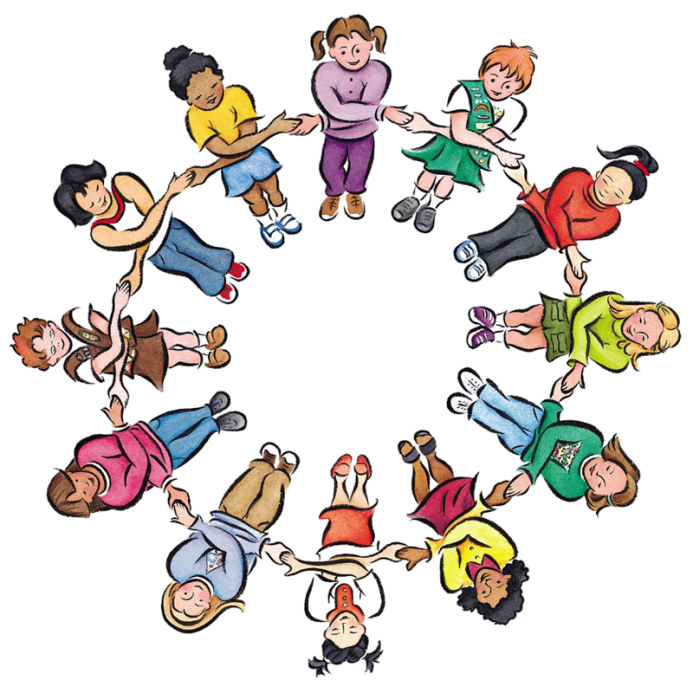 Работа с родителями
1) оформление информационных стендов;
2) выпуск памяток, буклетов;
3) консультации;
4) организация фотовыставок;
5) недели культуры различных
    народов;
6) тренинги толерантного 
     поведения.
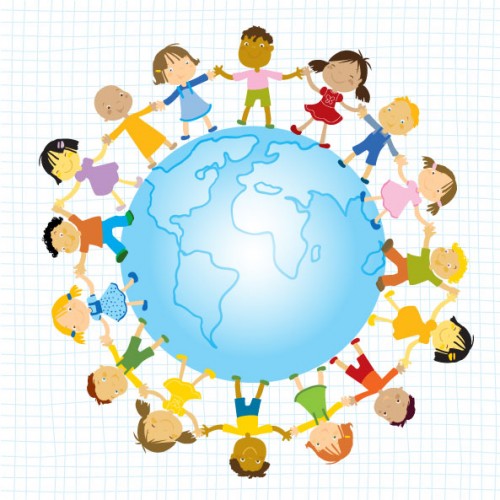 Работа родителей с детьми.
Вовлечение родителей в воспитательно-образовательный процесс.
1) в гости к детям в группу можно пригласить родителей — представителей различных национальностей;
2) совместно с детьми изготовить дома атрибуты костюмов, сшить костюм для куклы;
3) совместно с родителями проводятся культурно-досуговые мероприятия: фестиваль национальных творческих семей, семейный клуб и др.;
4) конкурс семейной национальной песни, танца, дегустация блюд национальной кухни;
5) родительские уроки — обучение детей 
       рисованию, вышиванию, выжиганию и пр. 
       национальных орнаментов; изготовлению 
       национальных кукол и др.;
6) национальные игры бабушек и дедушек.
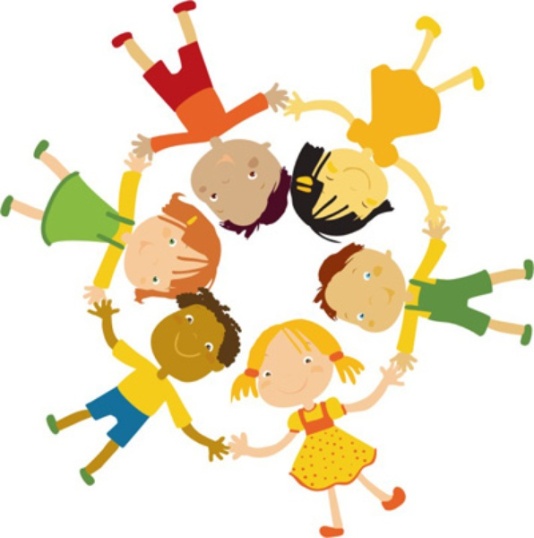 Формирование толерантности каждый должен начинать с самого себя.
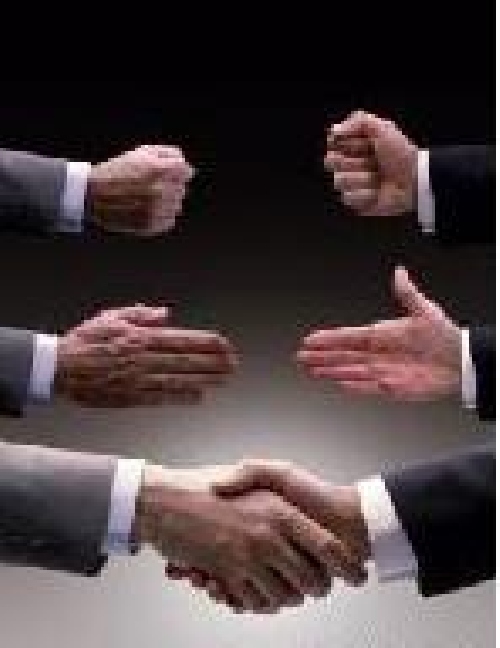 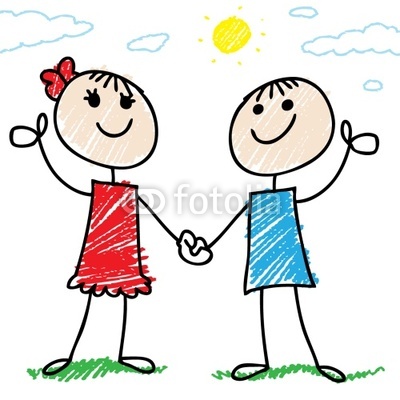 «Дружелюбие, уважение к людям              
          разных национальностей не передаются по наследству, 
в каждом поколении их надо воспитывать вновь и вновь, и чем раньше начинается формирование этих качеств, тем большую устойчивость они  приобретут»
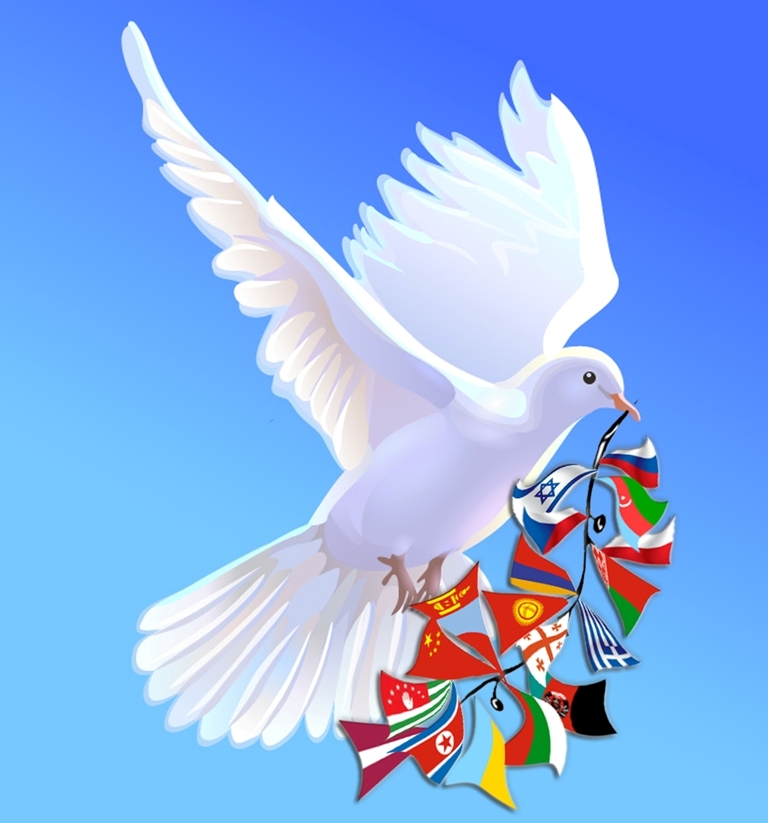 Спасибо за внимание!